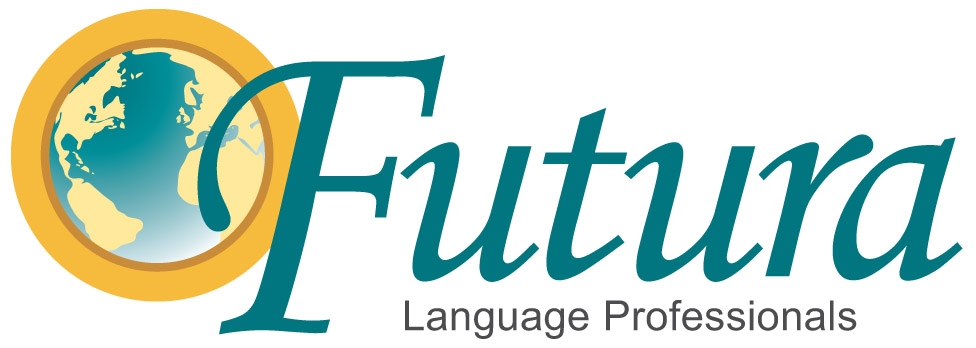 Presenta…

¡Vamos con los animales!

Let’s go with the animals!
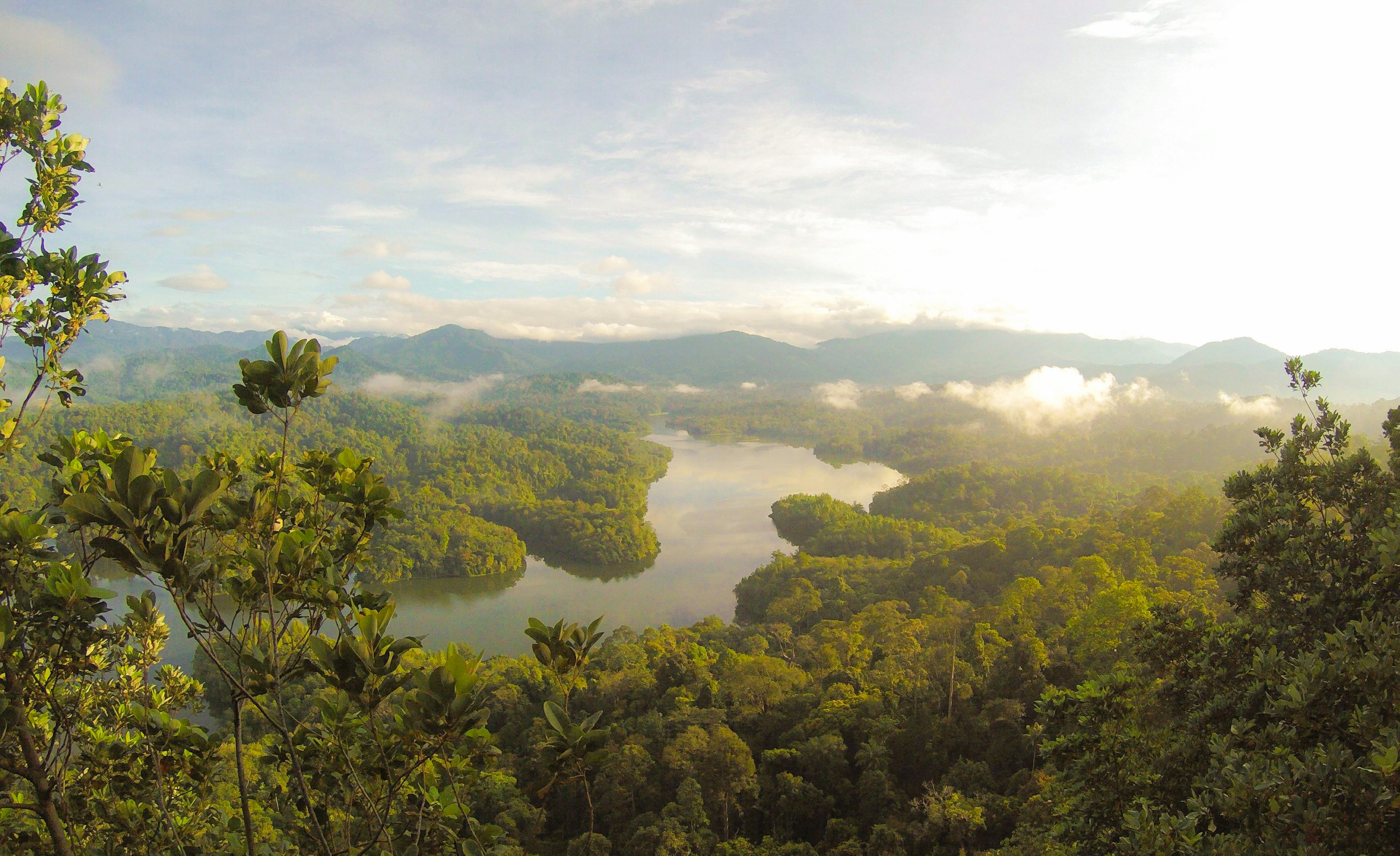 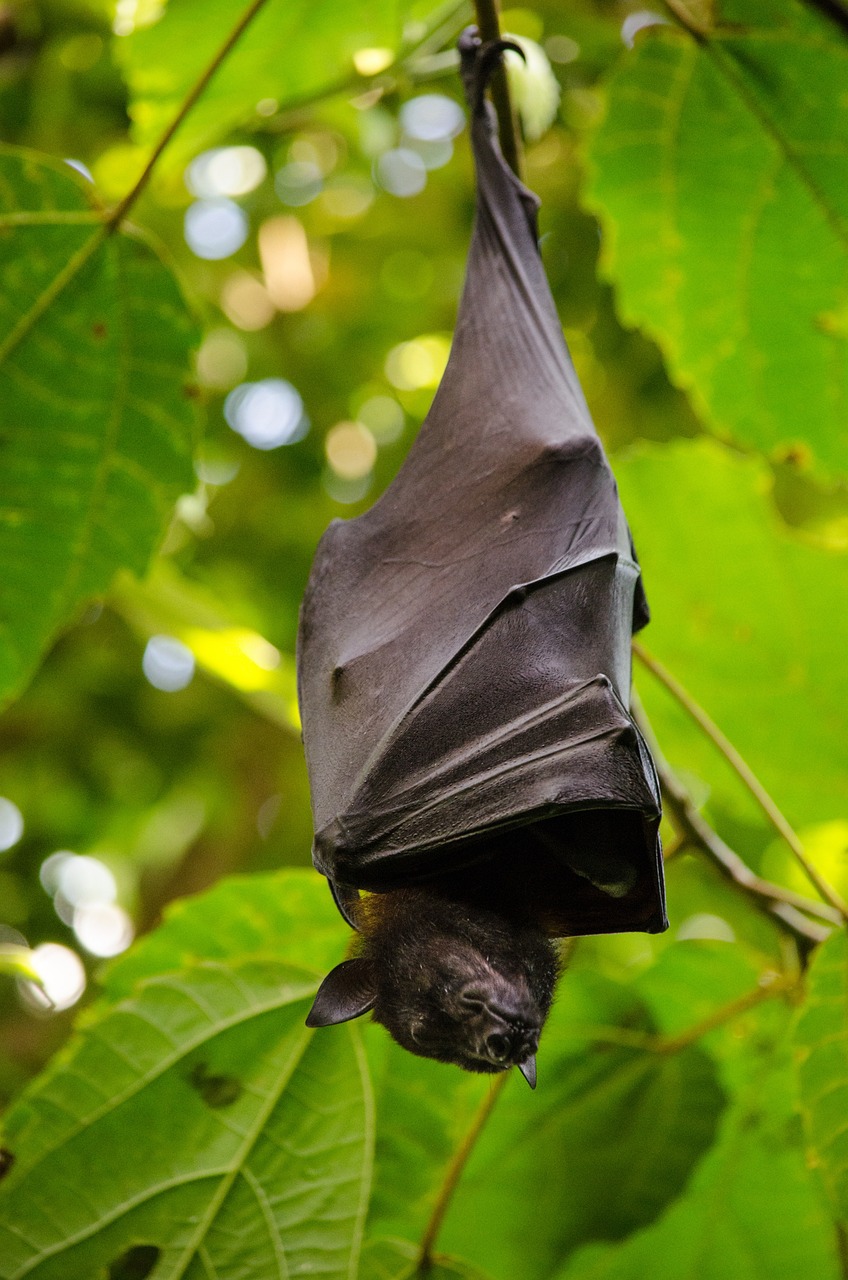 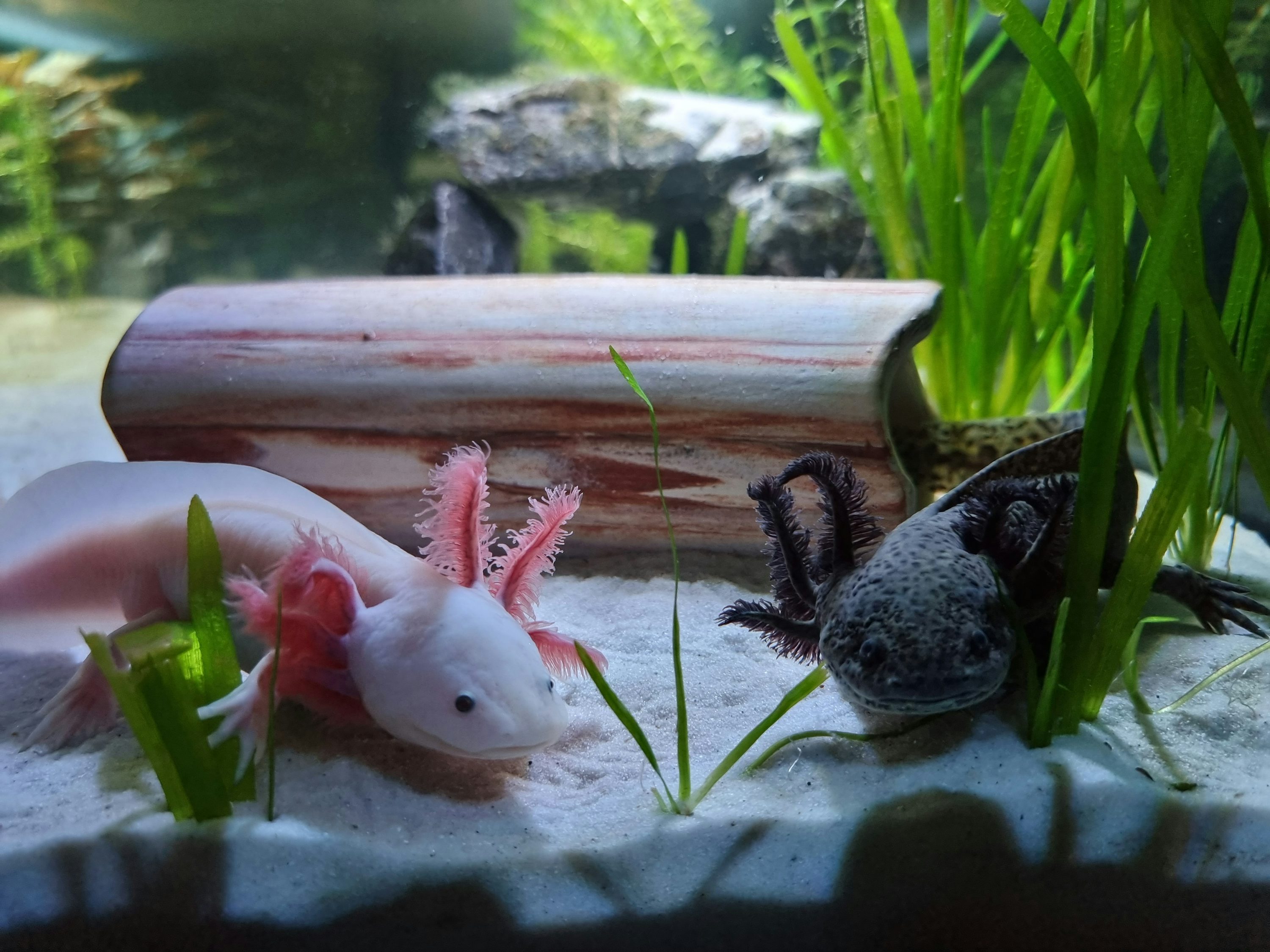 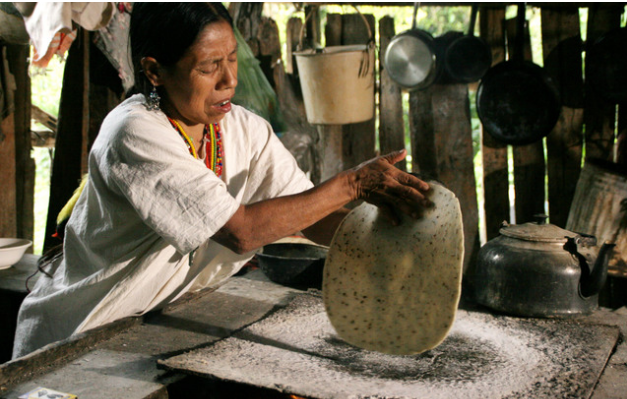 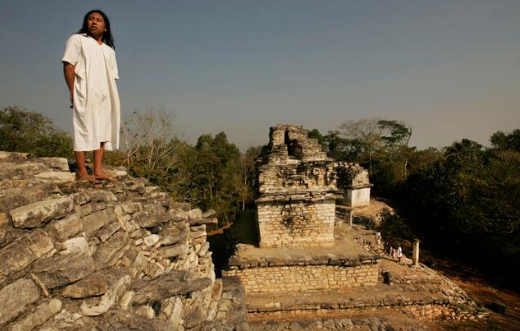 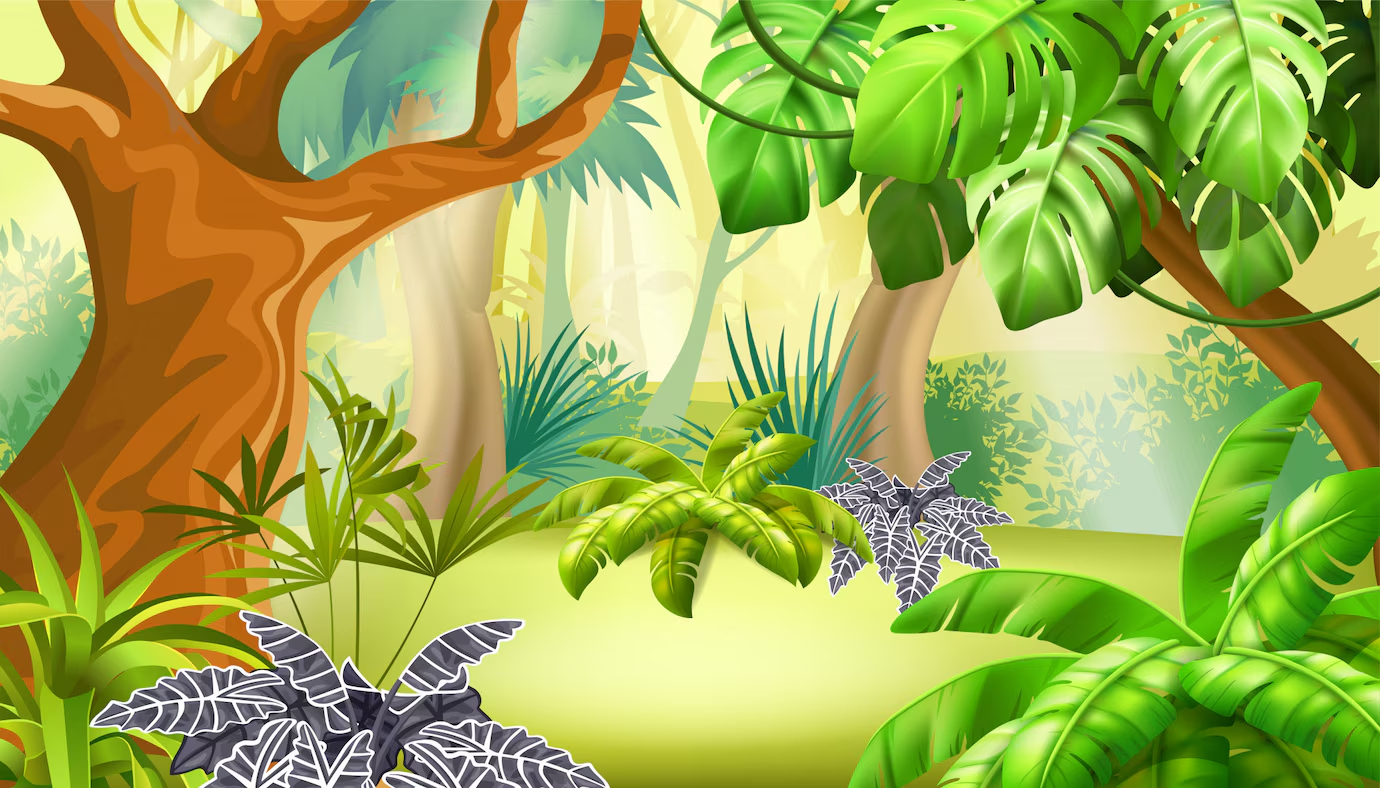 Los Animales
Animales, Animales
Me gustan los animals.
Los chiquitos, los grandotes
Los con plumas, los peludos.
Animales, animals
Me gustan los animales
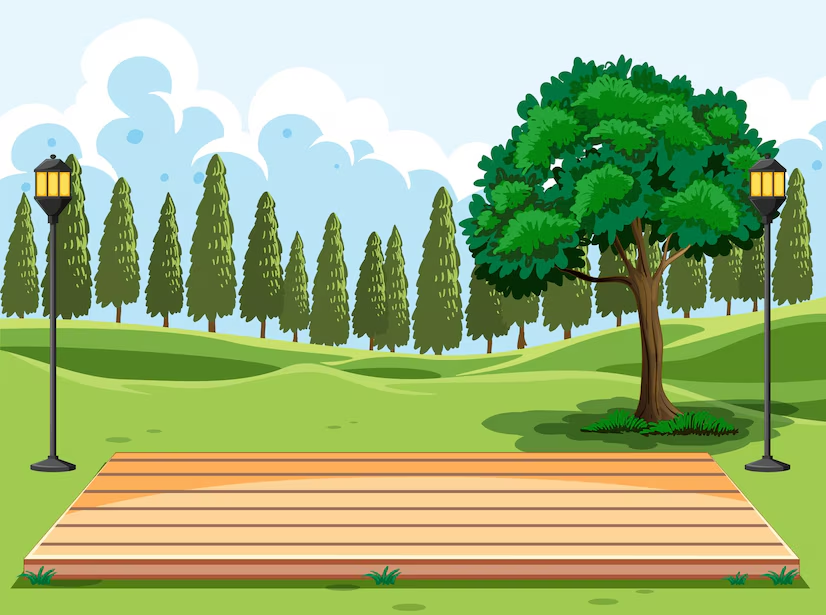 Scientist
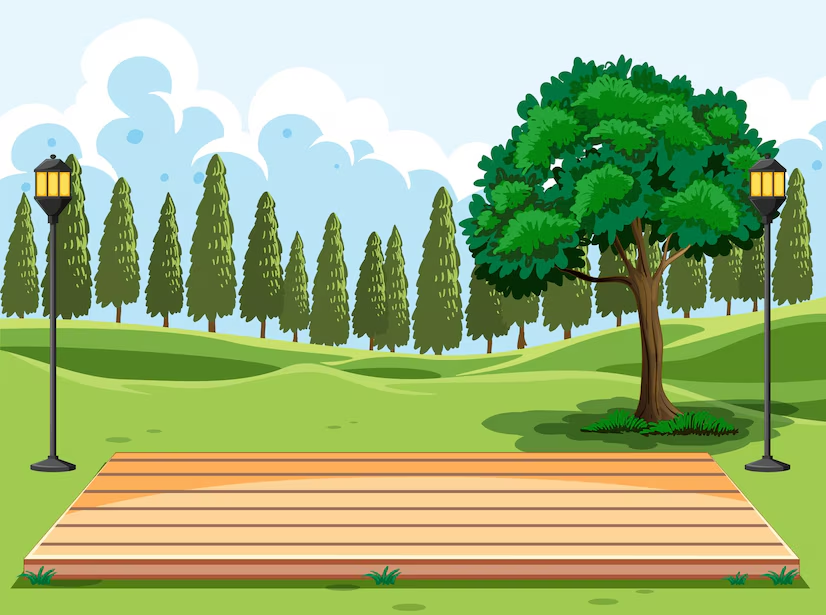 Scientist
=
Científico/a
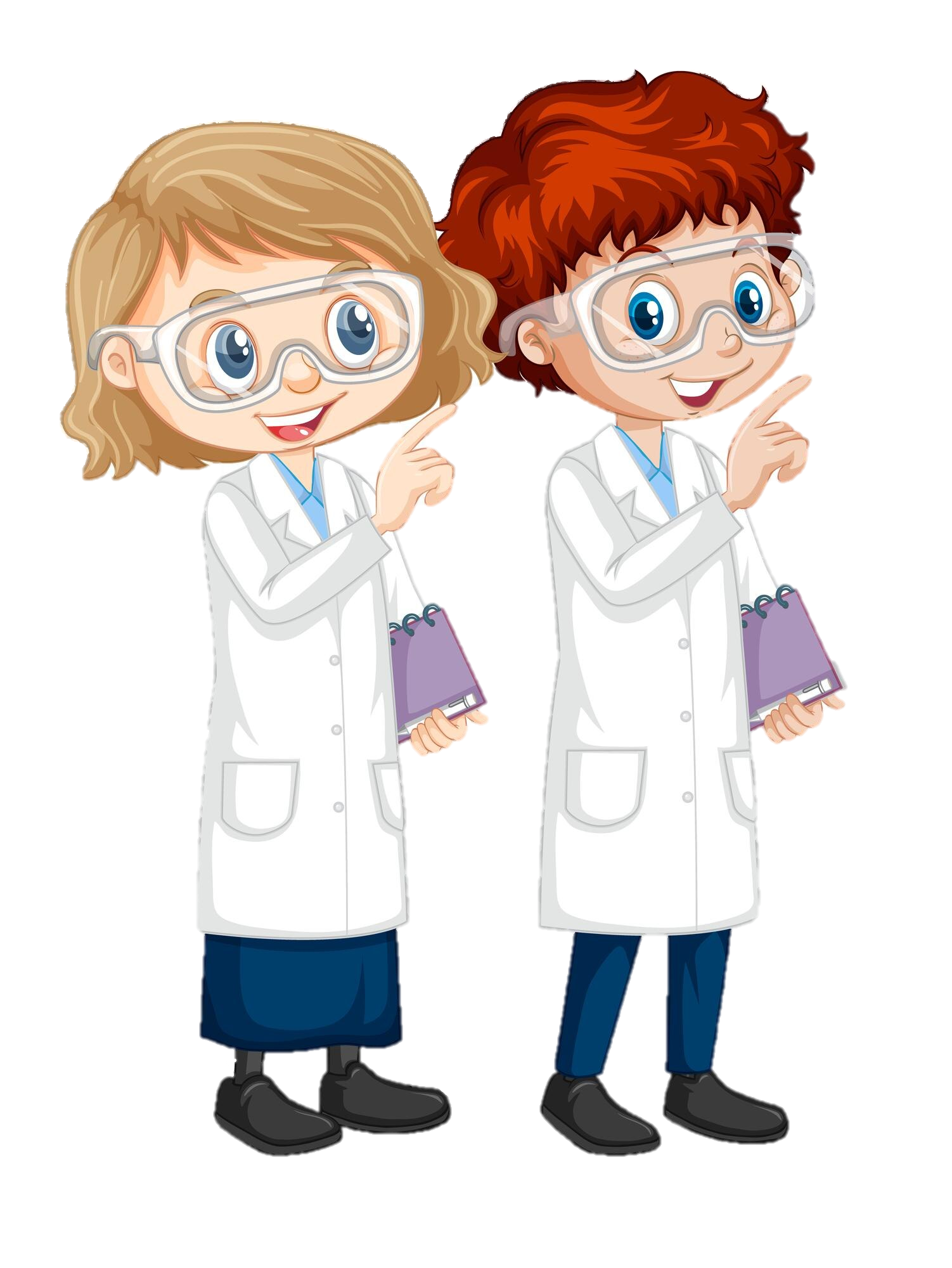 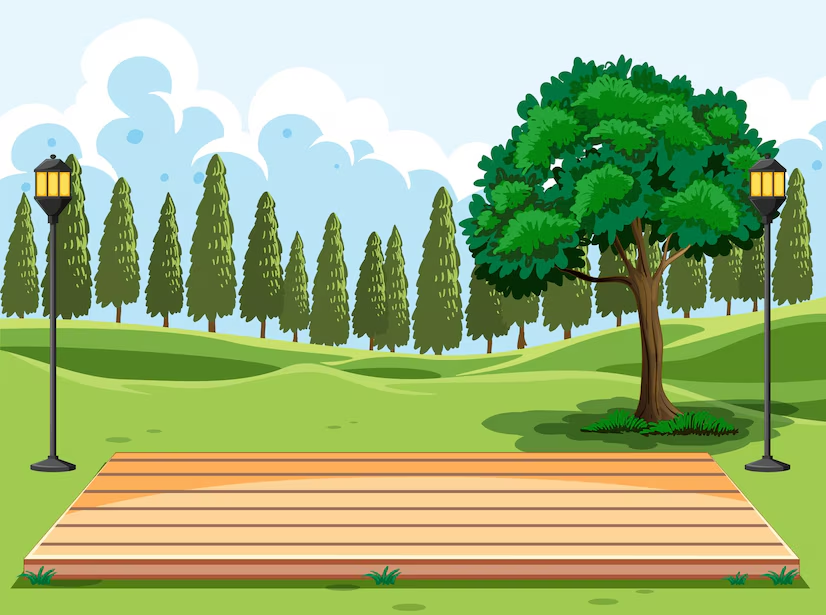 Journal
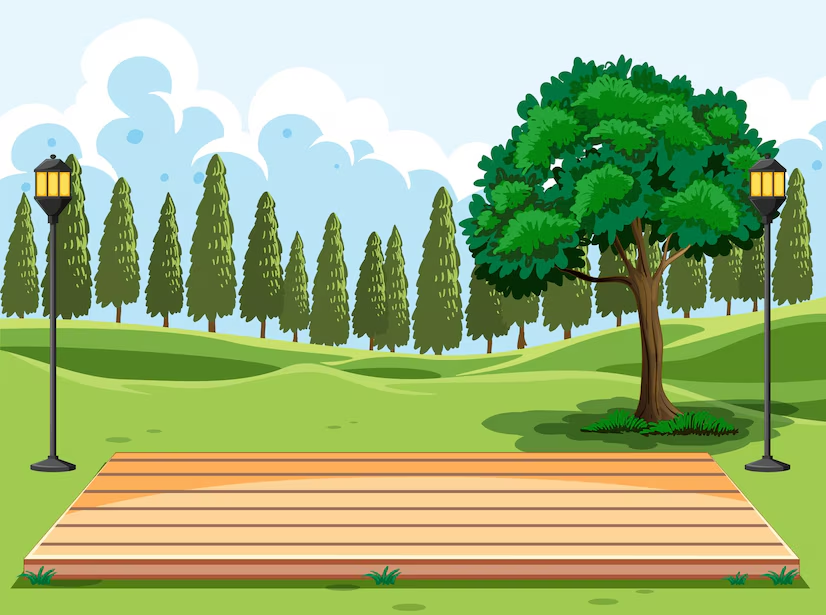 Journal
=
El diario
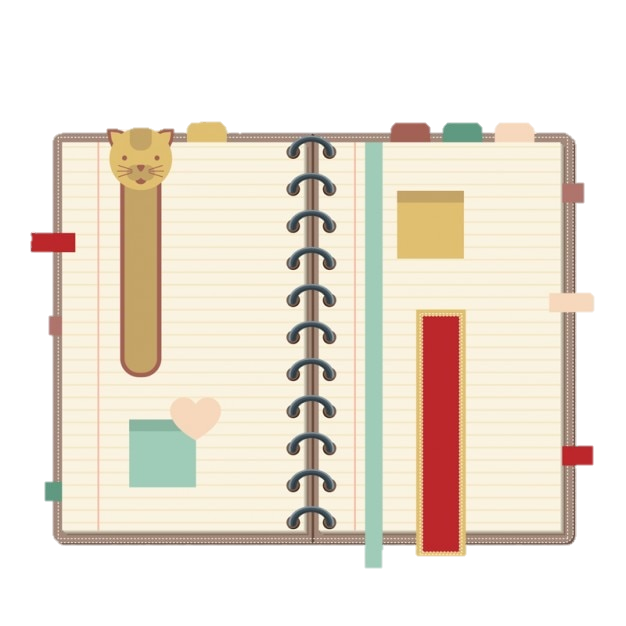 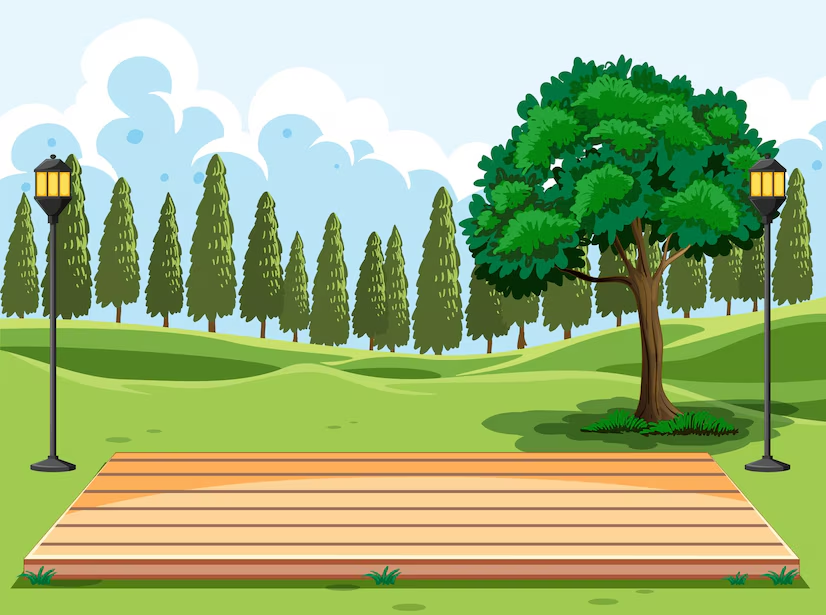 Interesting
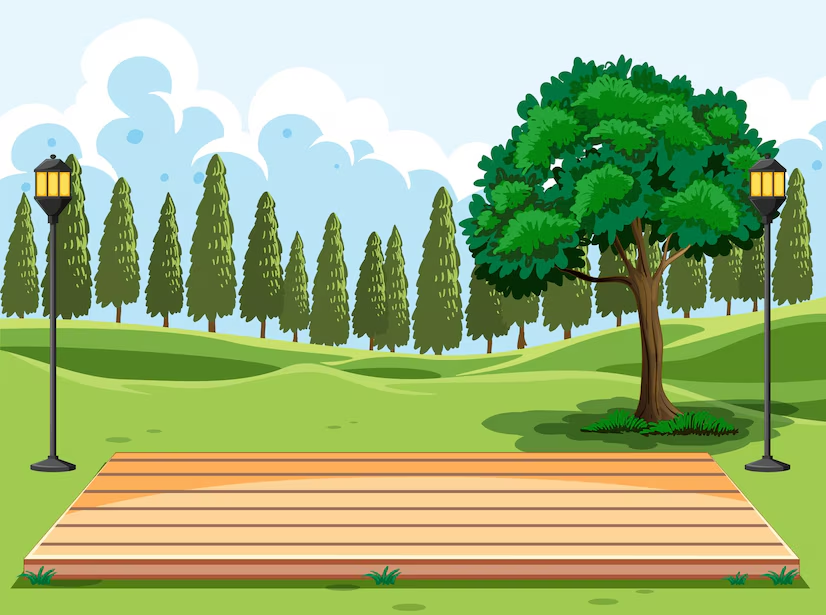 Interesting
=
Interesante
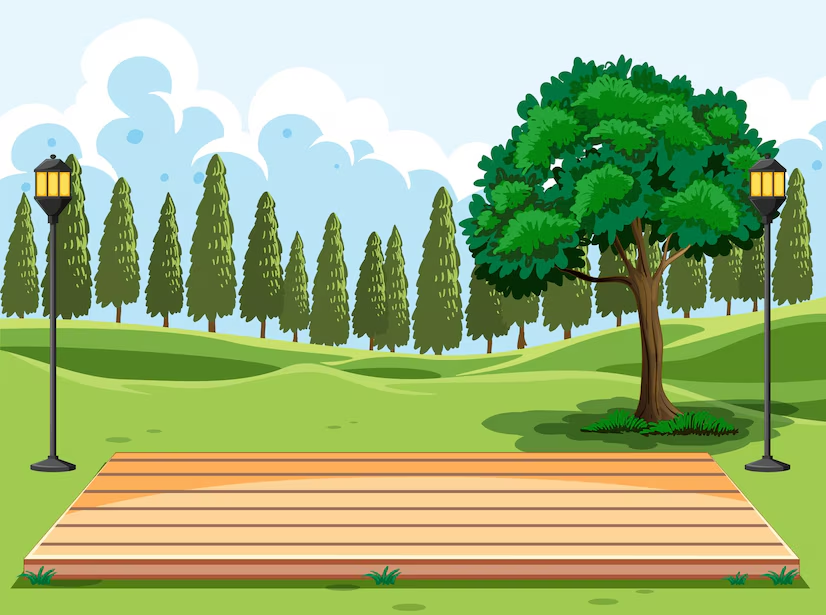 Free
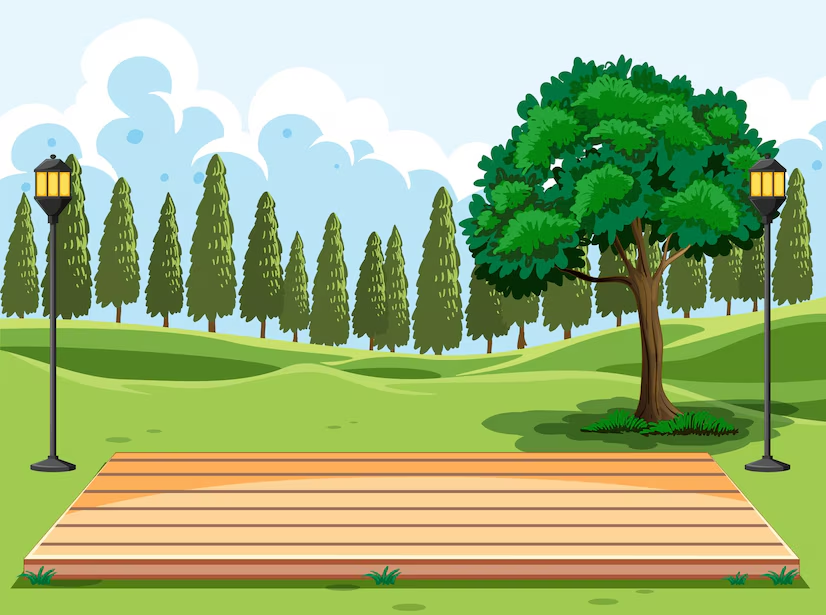 Free
=
Libre
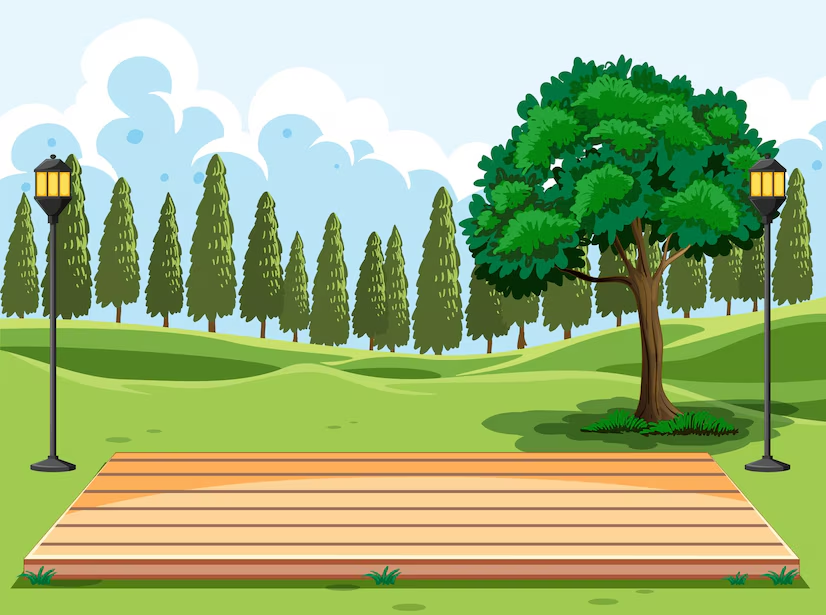 Friendly
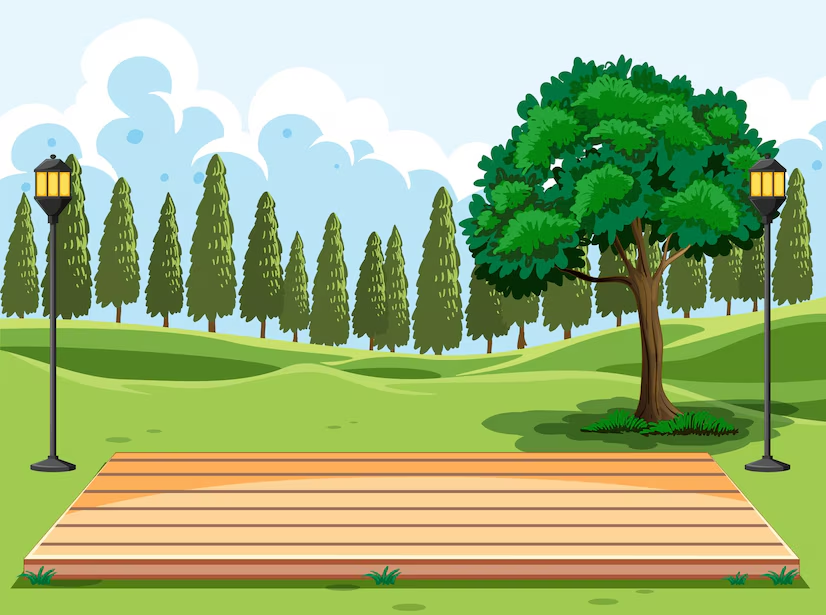 Friendly
=
Amable
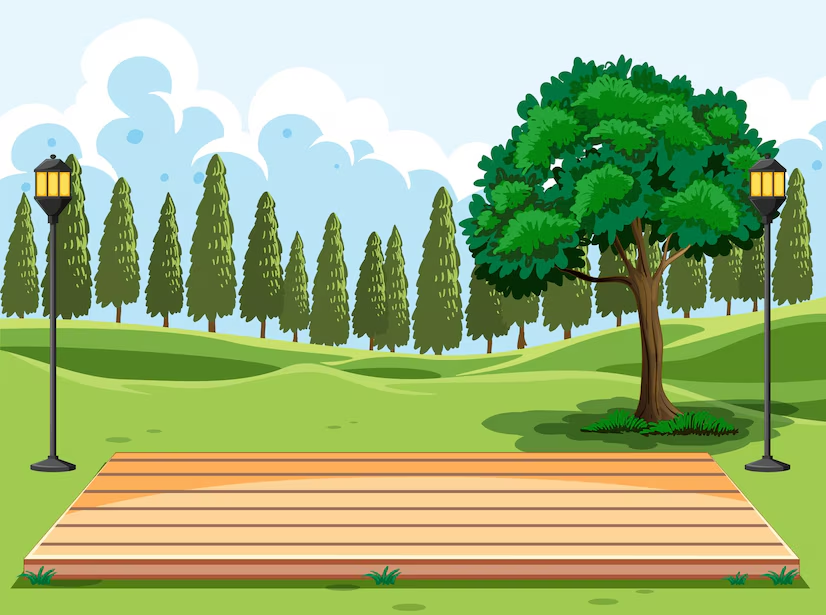 Fierce, Ferocious
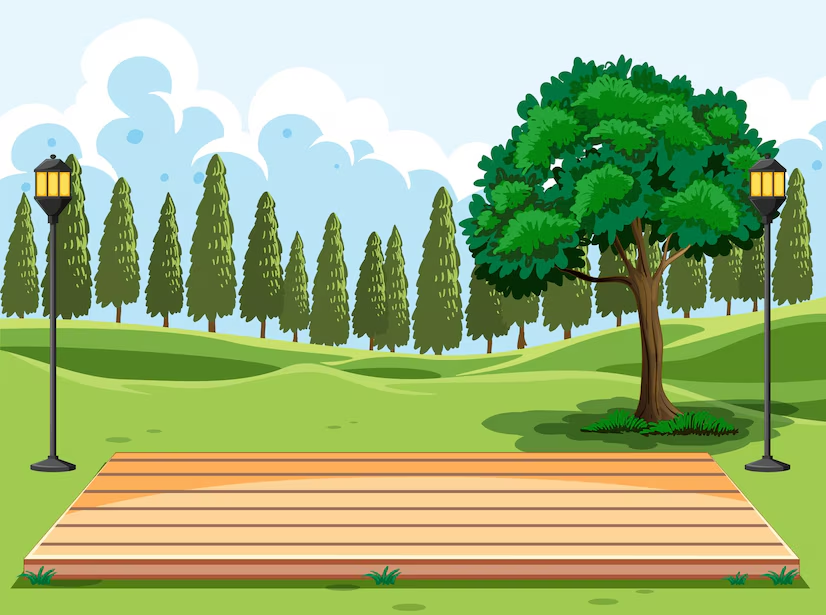 Fierce, Ferocious
=
Feroz
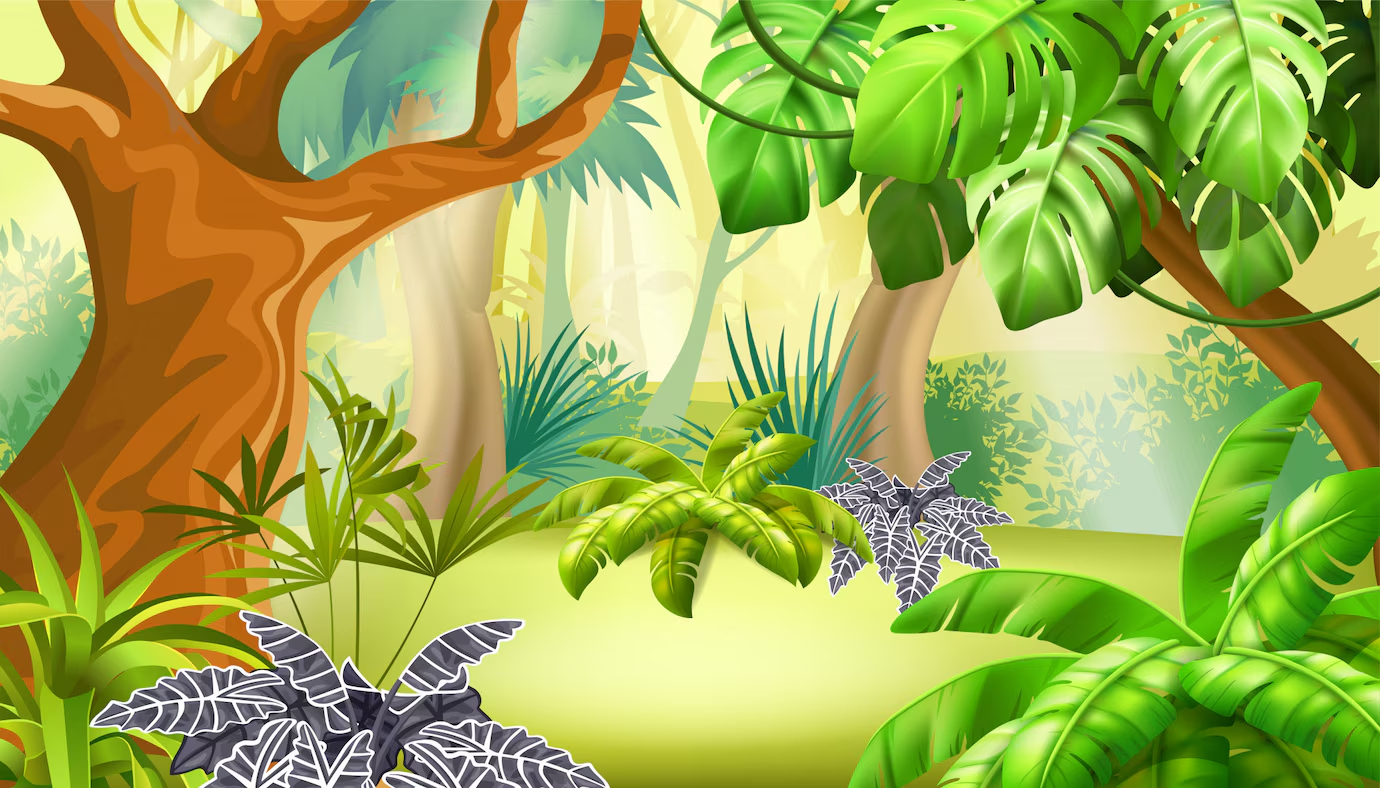 Let’s go to the jungle
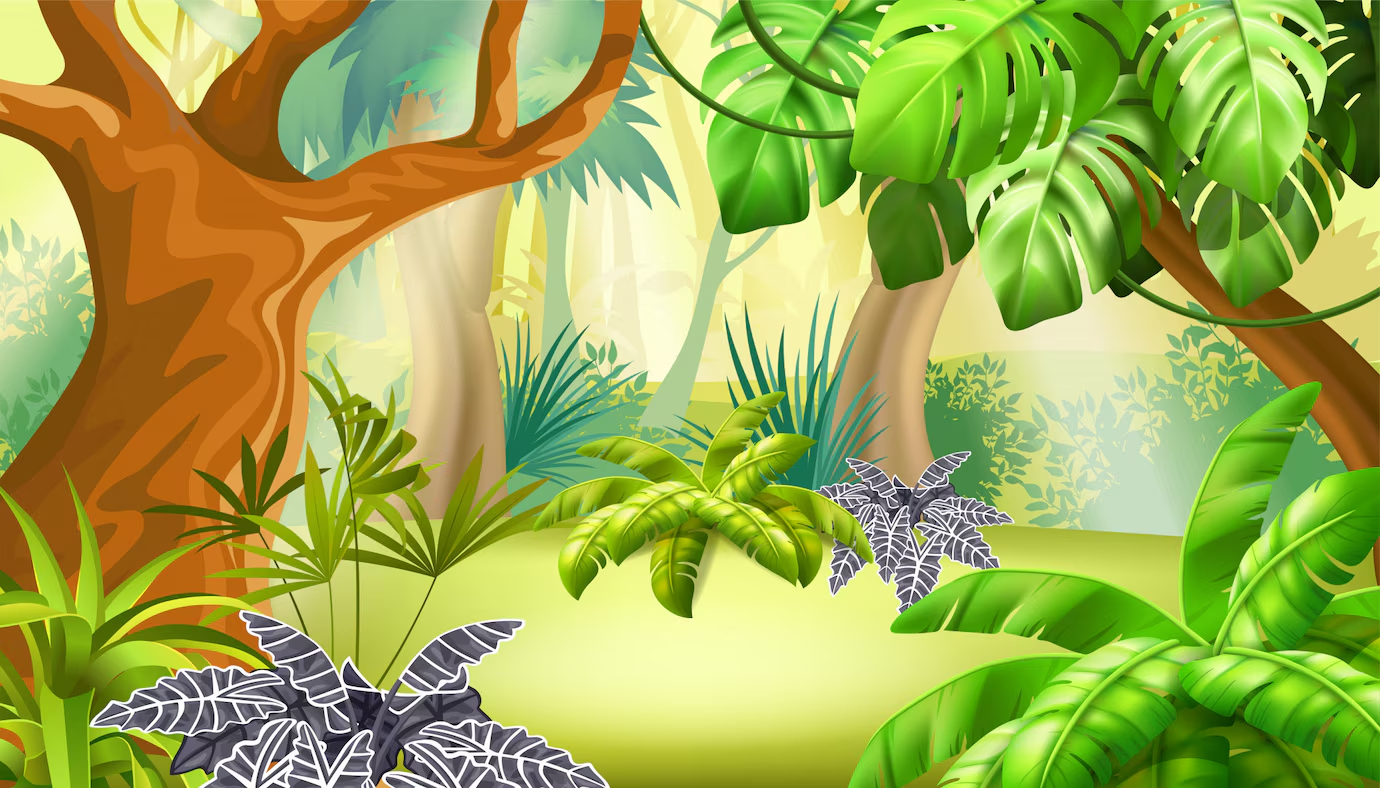 Let’s go to the jungle
=
Vamos a la selva
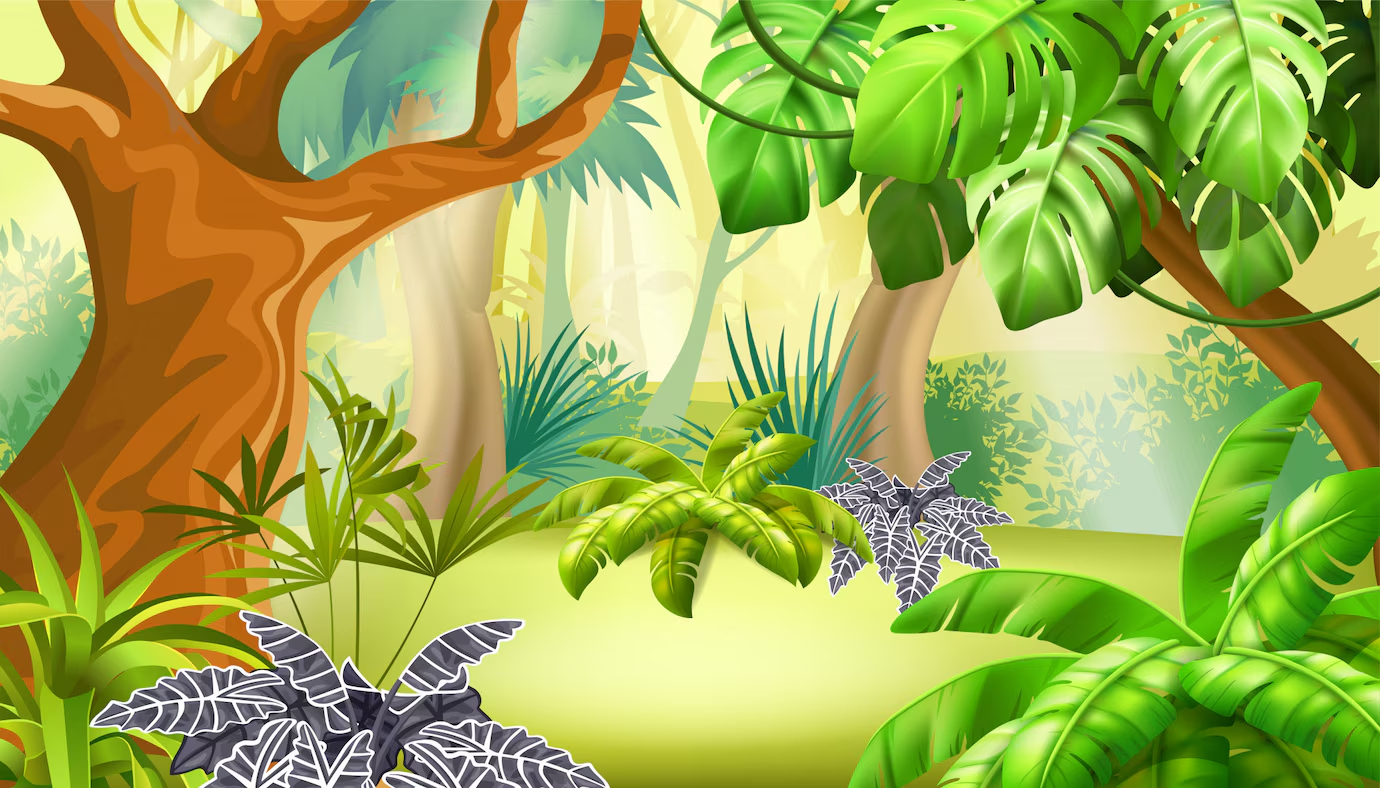 Bat
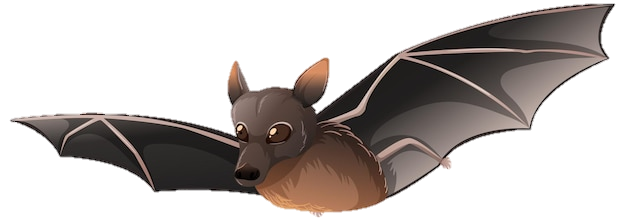 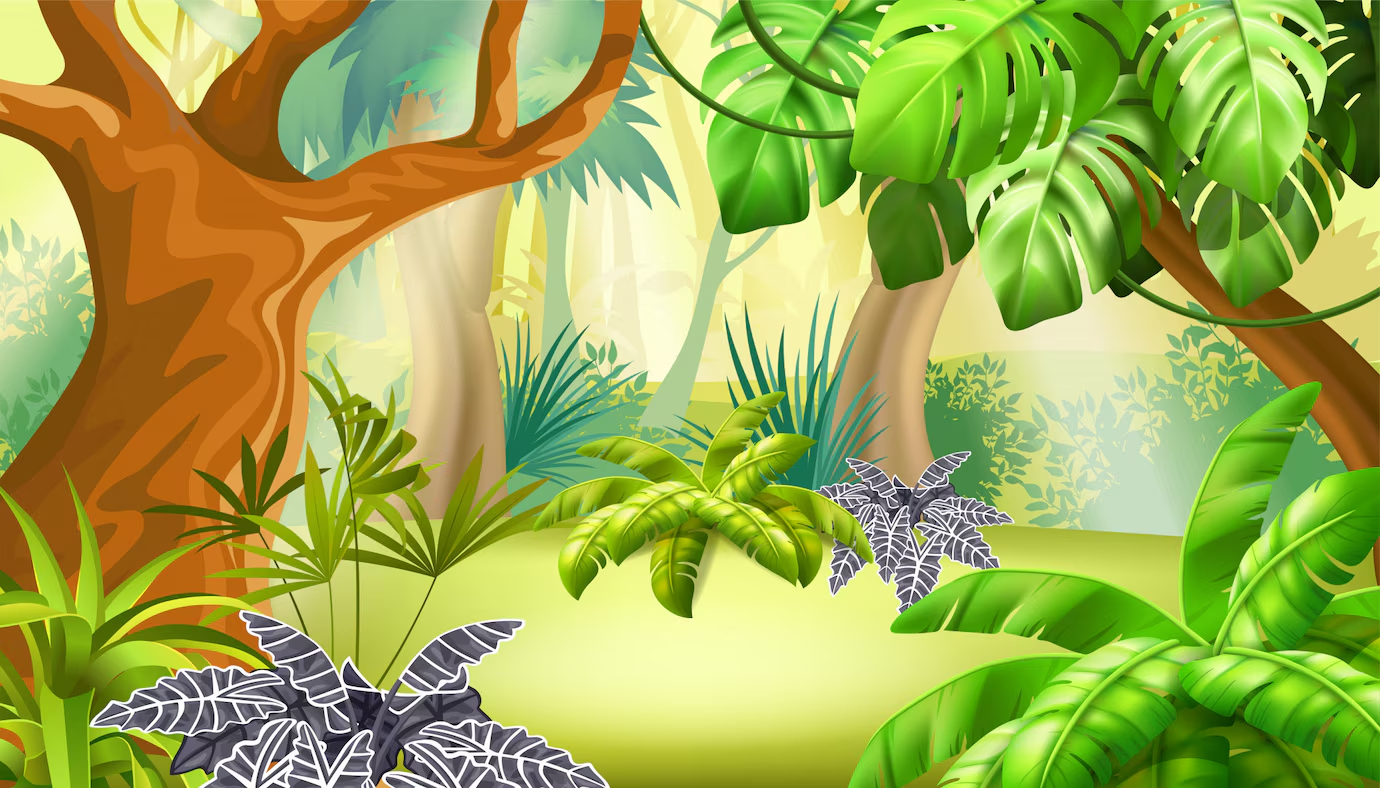 Bat
=
El murciélago
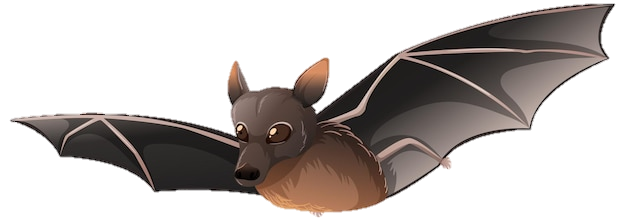 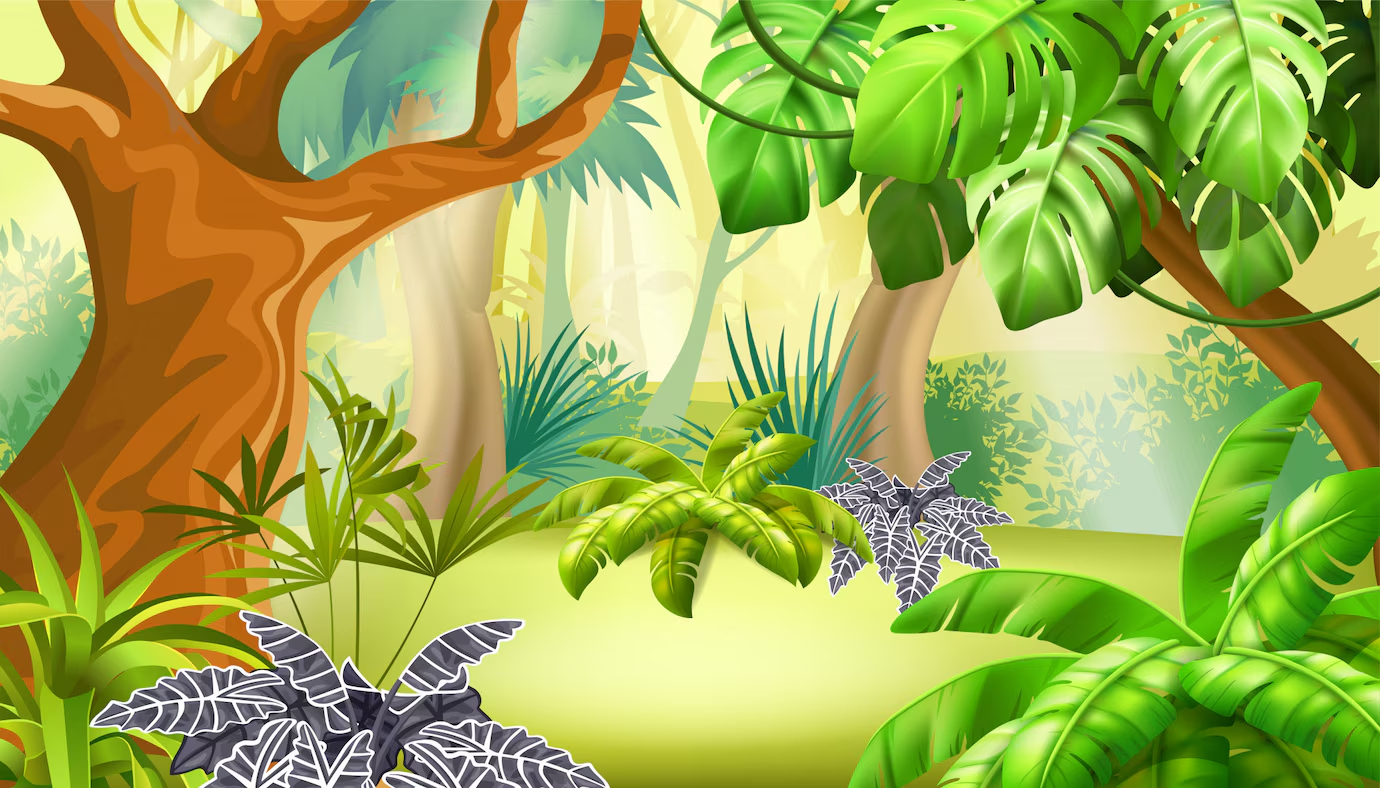 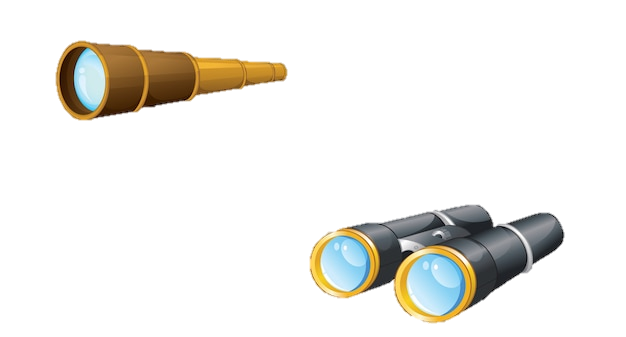 Scavenger Hunt
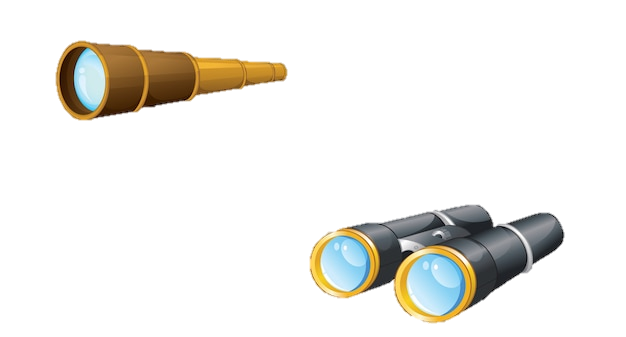 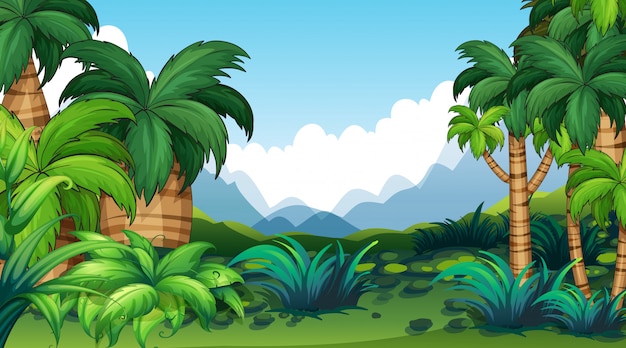 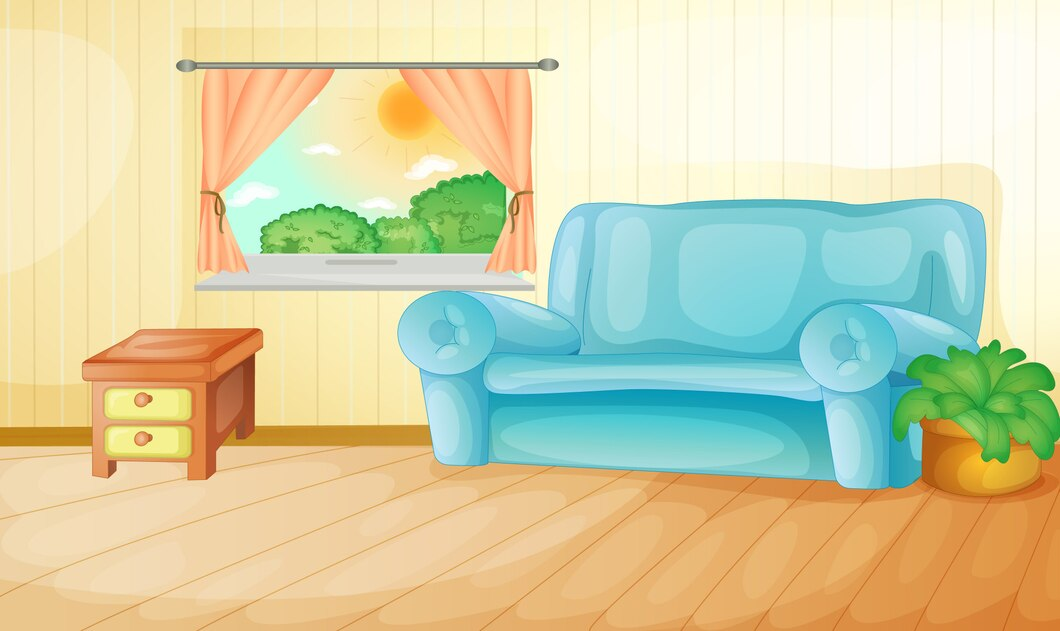 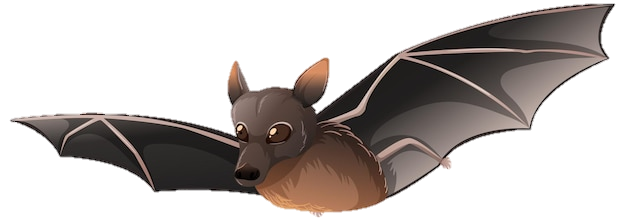 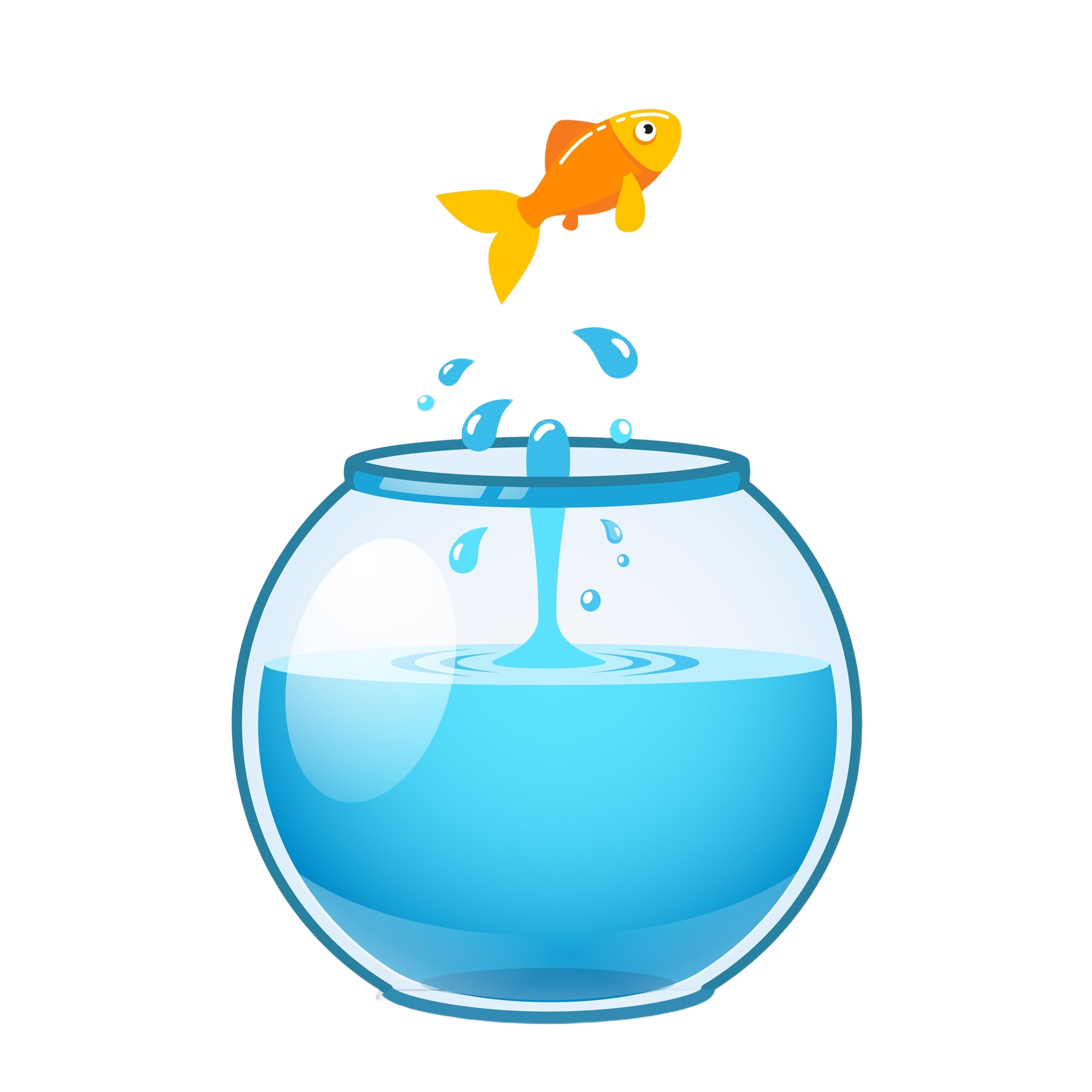 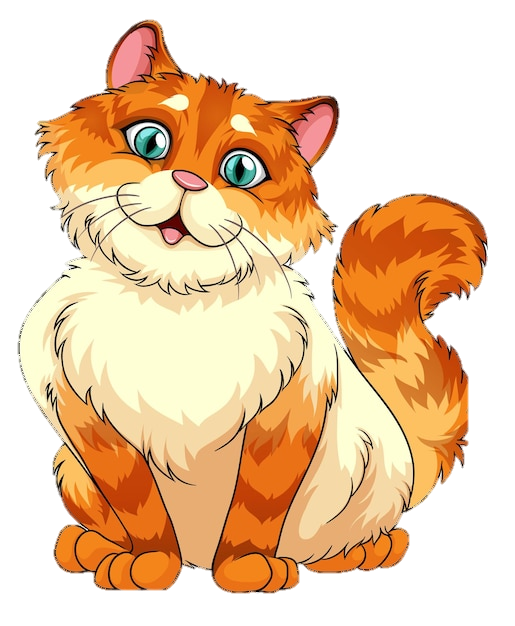 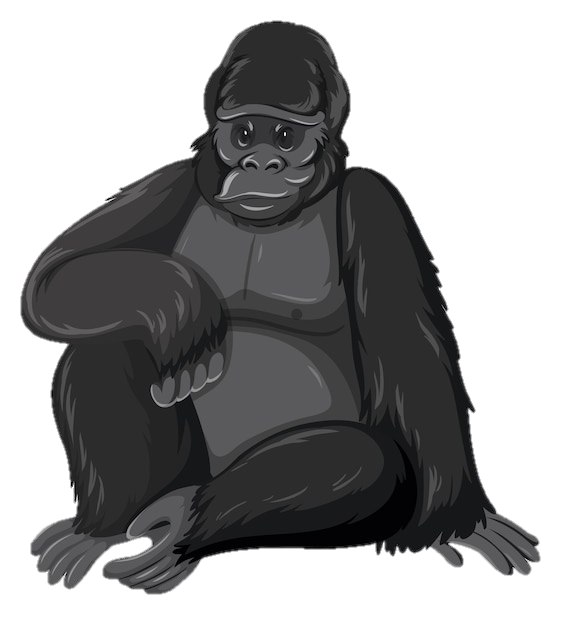 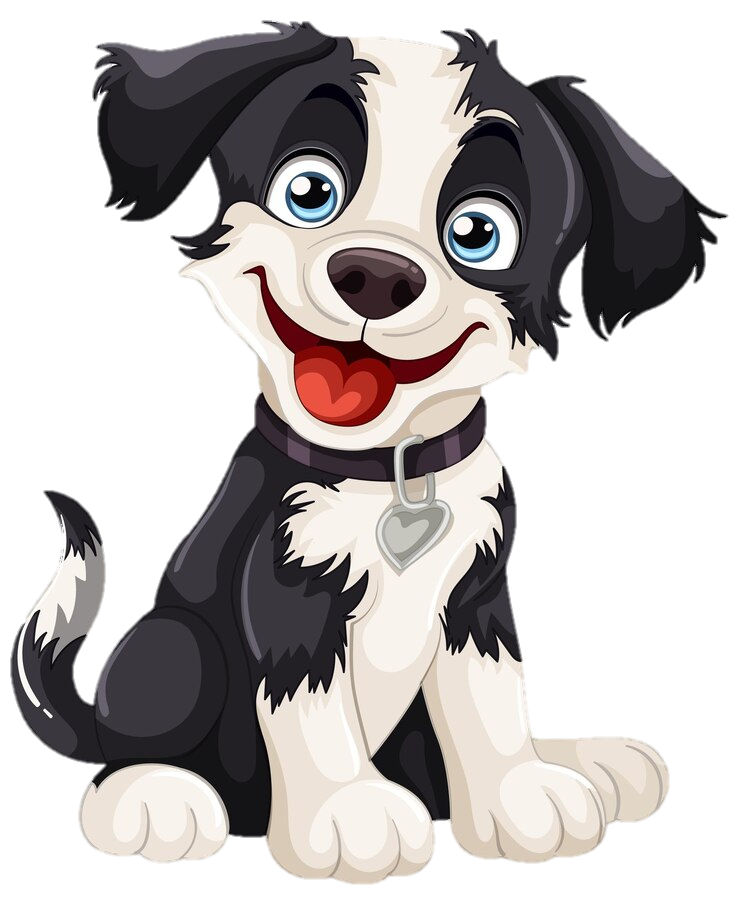 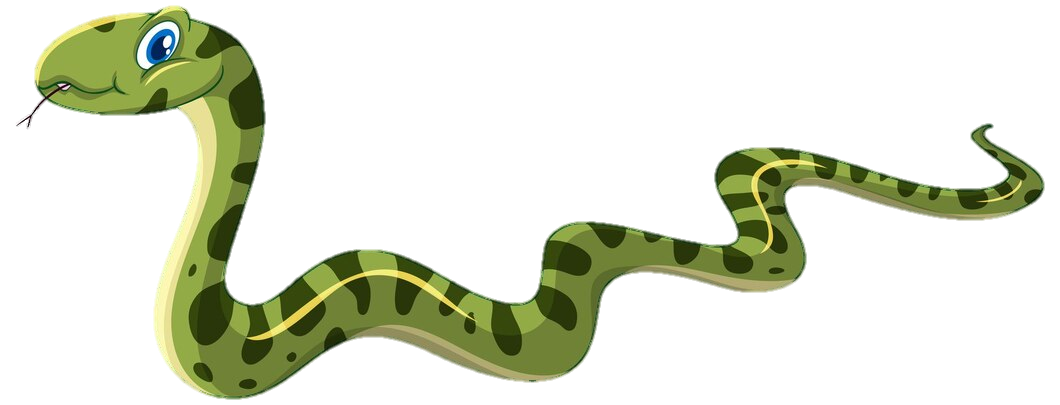 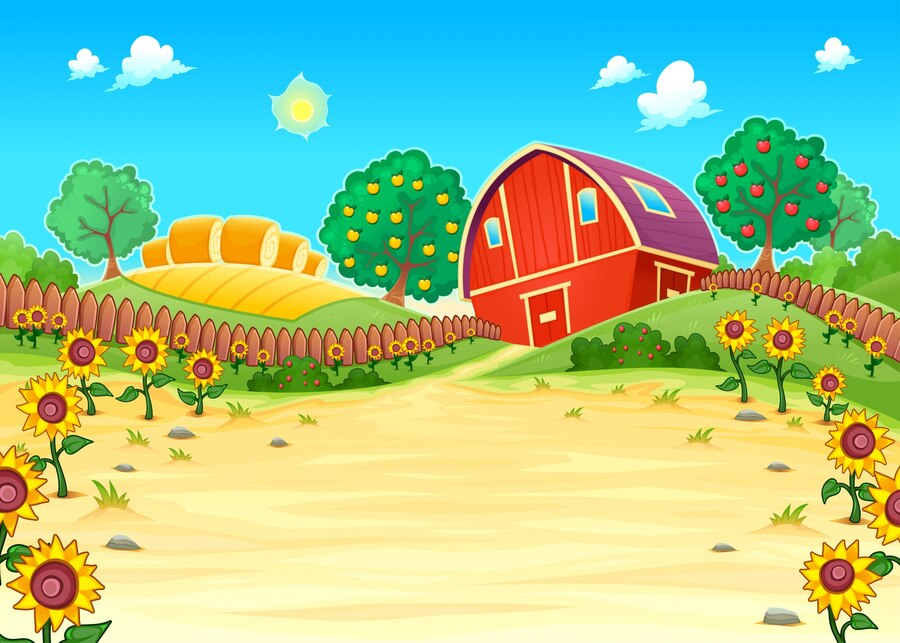 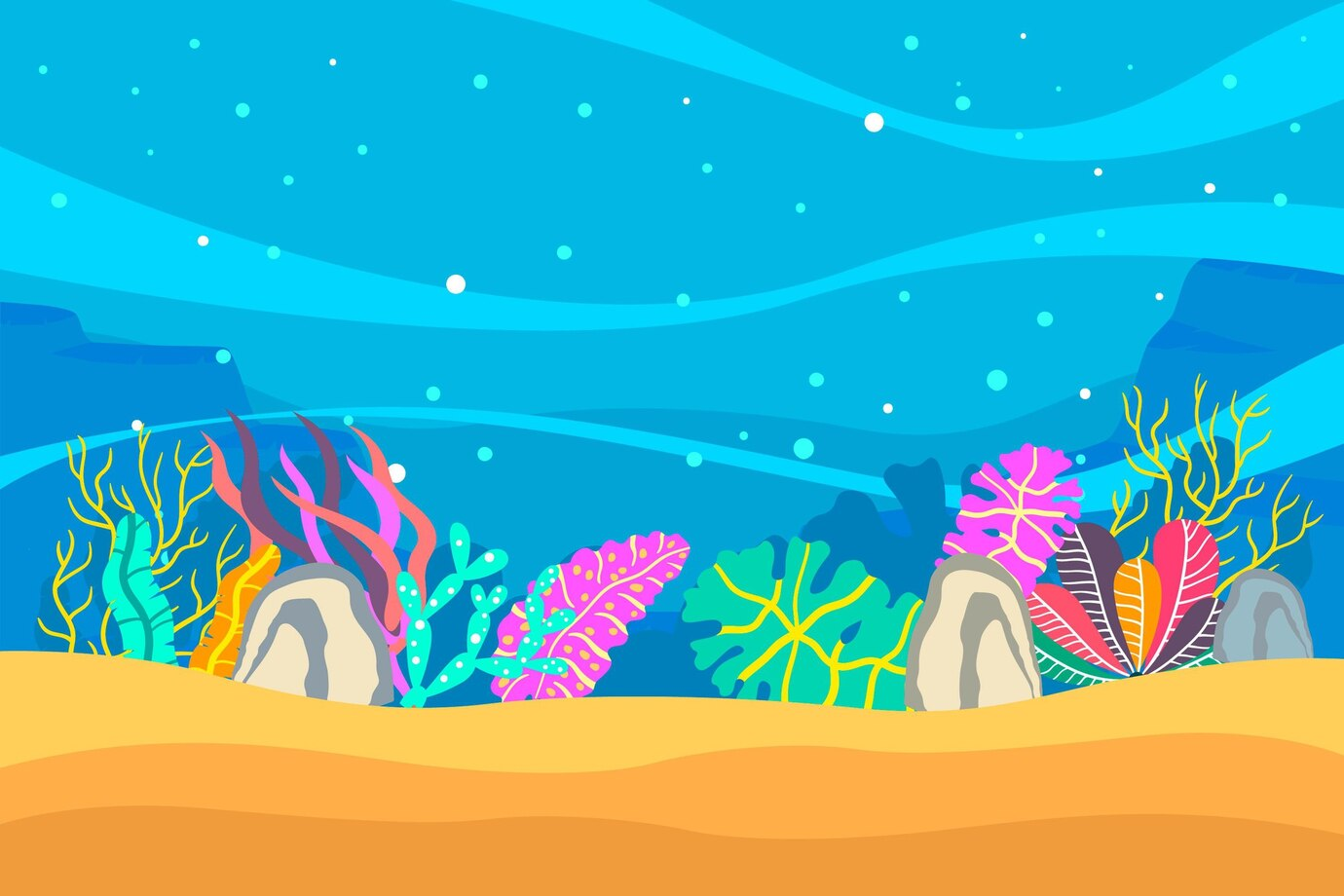 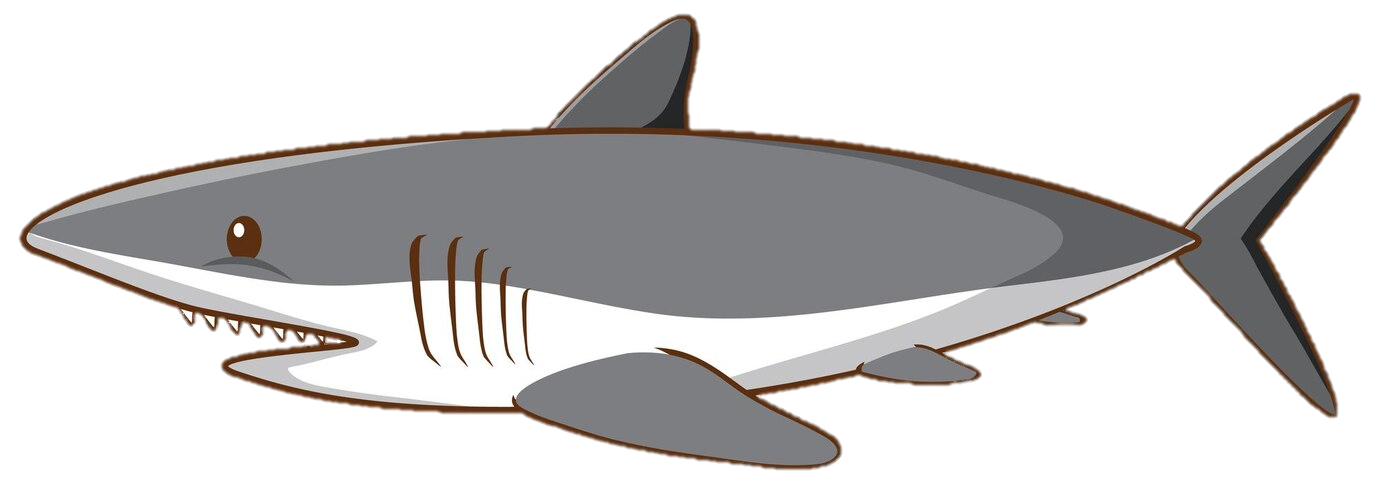 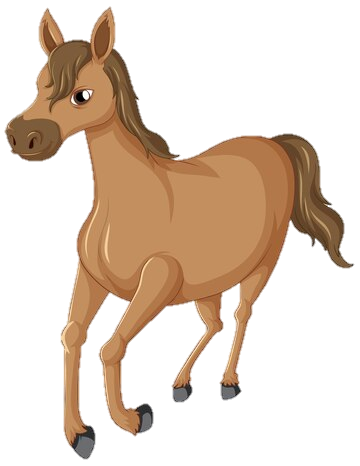 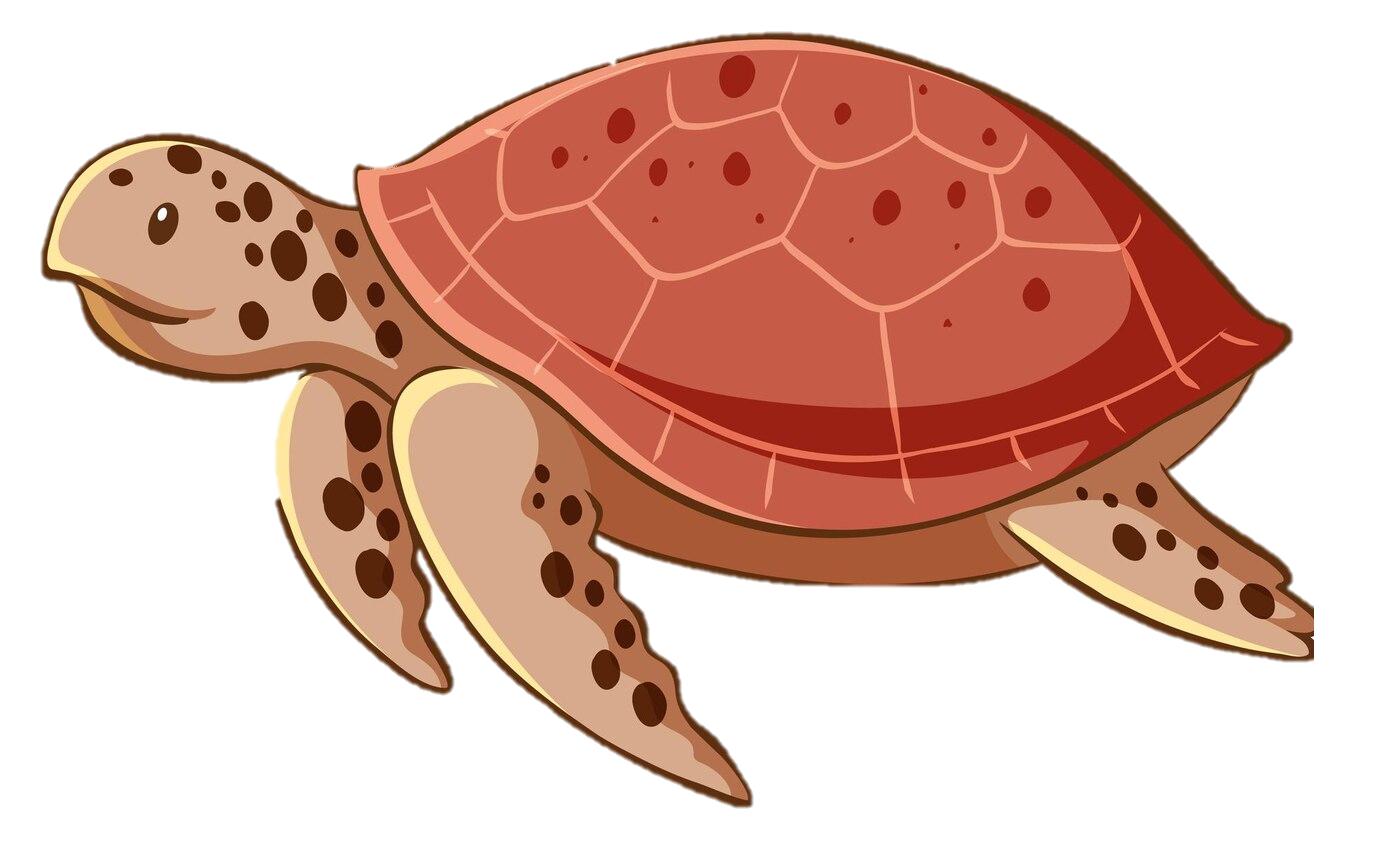 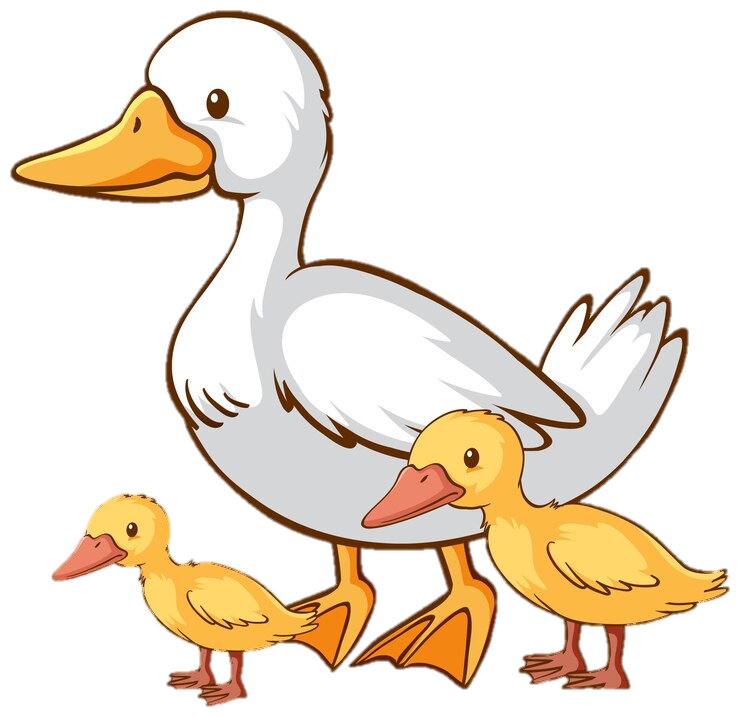 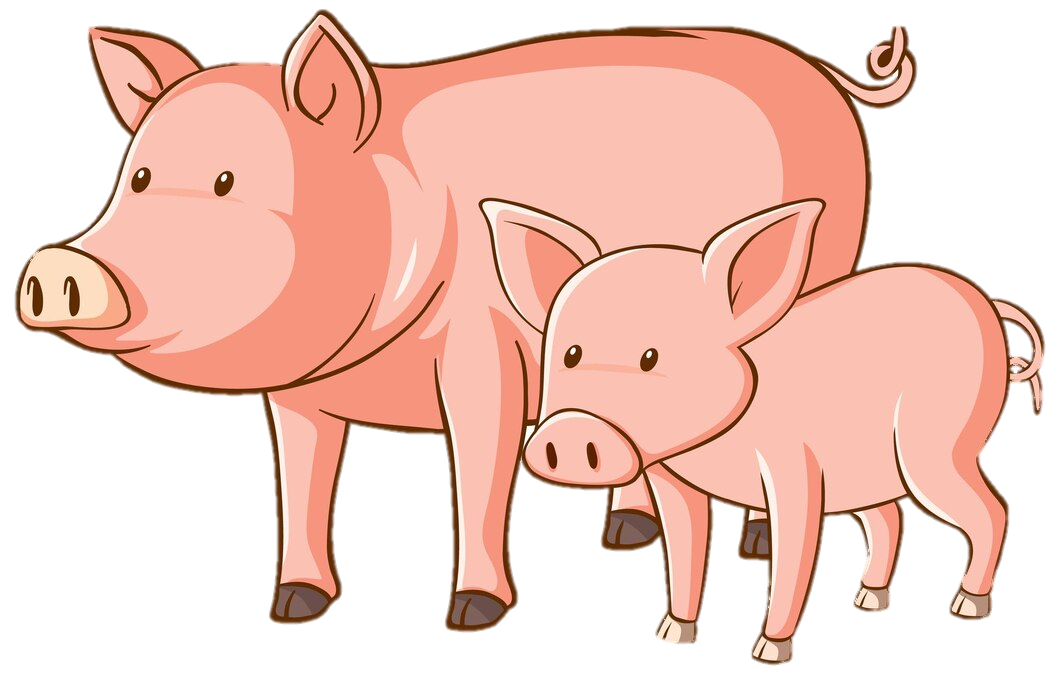 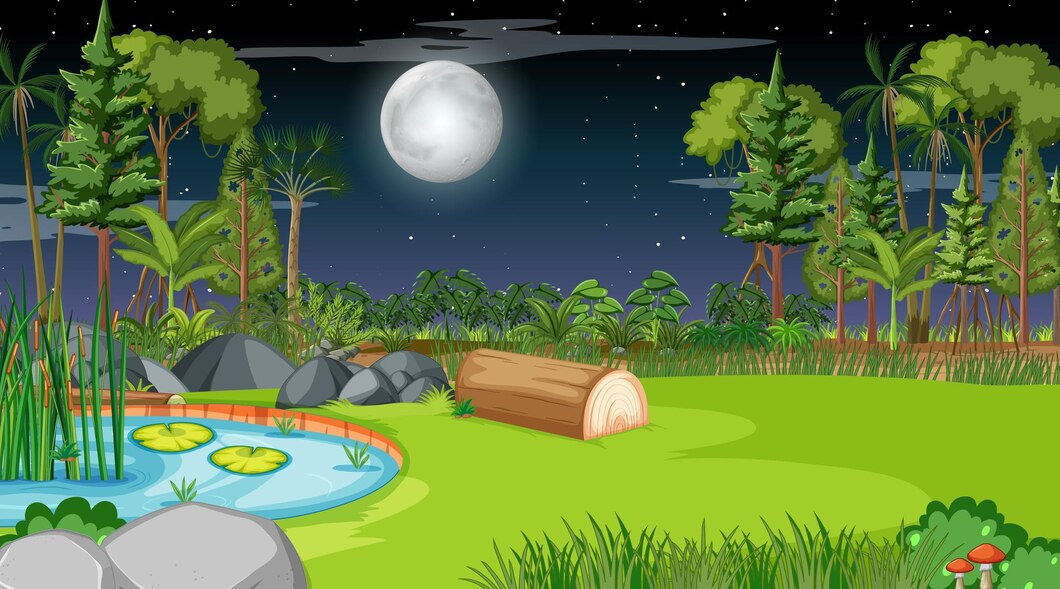 Buenas Noches
Buenas noches, 
Buenas noches
¿Cómo estás?, 
¿Cómo estás?
Muy bien, gracias, 
Muy bien, gracias
Ya me voy, Ya me voy
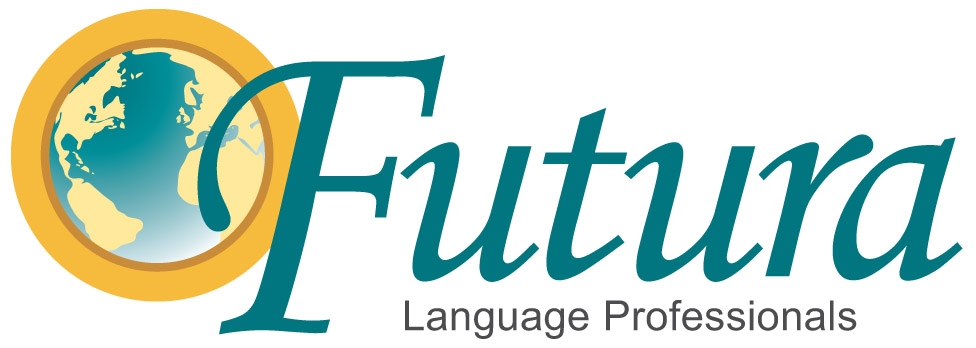 Thank you!

¡Gracias!